Breadboad par Alex
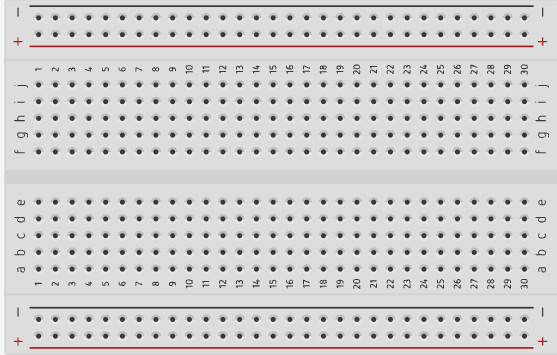